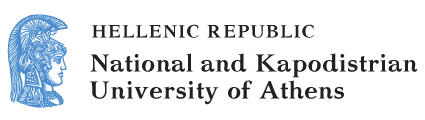 European Perspectives in Language Teaching, Learning, Assessment
Frameworks for the promotion of multilingualism in Greece
Bessie Dendrinos
School of Philosophy
Faculty of English Language and Literature
A multilingual exam suite
National Foreign Language Exam System (KPG)
Promoting multilingualism
Two of our most important projects are: 
a new integrated multilingual curriculum for the most commonly taught European languages.
a multilingual foreign language examinations suite, leading to a state certificate for language proficiency, known with the Greek acronym KPG.
What is the KPG exam suite?
Developed by a group of experts appointed by the Greek Ministry of Education, it is an examination suite for the foreign languages most widely taught in Europe.
It has been designed from the beginning as a multilingual framework.
In what way is KPG a multilingual framework for language tests?
The KPG framework contains common:
proficiency scaling (aligned to the 6-level scale of the Council of Europe).
illustrative descriptors (aligned to the CEFR) but validated through empirical data.  
accompanying criterial features from all the languages tested.
(constructivist) view of language-in-use.
Other characteristics of the KPG?
It contains test specifications for objective assessment of language proficiency, based on clear benchmarks and standardized measures.
The measures are descriptors of competences on the 6-level scale (aligned to the CEFR).
These descriptors have since been validated through empirical data.
How are descriptors validated?
By using a task and text-based approach.
By providing documentation to describe not only what one should be able to do, but also how.
To this end, the language use that learners make in various communicative contexts is being described linguistically and documented.
Validation through documentation (1/2)
The documentation uses extensive empirical evidence.
Data is derived from the KPG English Corpus, which comprises collections of written texts [scripts] produced by candidates when tested at each of the 6-levels of foreign language proficiency.
This Corpus has been developed over a period of seven years and, up to date, totals to 3.7 million words.
Validation through documentation (2/2)
The KPG script collections have been systematized in a Script Database which is being enriched on an ongoing basis, maintaining a balance across proficiency levels, types of tasks which candidates are asked to perform as well as communicative environments to which they are asked to respond using the target language.
Multilingual operationalisation
The exam suite is based on a generic (portable across languages) methodological framework, suitable for describing language performance across proficiency levels.
Also, across languages, the exams:
test common competences and strategies.
are regulated by common specifications.
use a common test-task typology.
Administration
The KPG exams, administered by the Ministry of Education:
are presently offered as paper-based tests in 6 languages.
will soon be offered as a computer-based adaptive test –to test 6 levels of proficiency in 6 languages.
Testing understanding
The KPG Computer Adaptive Language Test (CALT) platform is developed on a multilingual electronic platform to test both comprehension and production. 
The first part of the CALT tests:
reading comprehension,
listening comprehension,
language awareness.
The task-based CALT
The CALT is not item but task based, as the smallest unit of the comprehension part is a task, not an item. 
Three test tasks comprise a ‘testlet’.
The candidate’s performance in each testlet determines what testlet level s/he will be served next.
Composition of testlets
Each testlet is composed of three tasks: 
One reading comprehension task.
One language awareness task.
One listening comprehension task.
There is a common (across languages) formula as to the mix of the types of tasks that each testlet contains.
CALT task typology
The KPG CALT contains 10 task types giving us in all 12 types of testlets.  
Each task is composed of 5 items as follows: 
items testing comprehension of a source (written or audio) text.
items testing awareness of correct and appropriate use of language.
CALT testlet typology
3 tasks comprise a testlet.
3 testlets comprise a testing unit.
3-5 testing units comprise a complete. 
a complete test for each of the lower levels (Α1-Β1) contains 3 testlets (45 items in total)
a complete test for each of the higher levels (B2-C2 level) contains 4 testlets (60 items).
Starting and moving through the test
The candidate chooses the level of the testlet s/he wants to start with and then if:
s/he is successful on 50% of the items, the next testlet is of the same level.
his/her success is below 50%, the next testlet is of lower level.
If his/her success is above 50%, the next testlet is of higher level.
Digital e-test typology
Reading comprehension (French B2)Multiple choice (MC)-tick
Reading comprehension (German C1)Multiple choice (MC)-tick
Reading comprehension (English C2)Multiple choice (MC)-tick
Language awareness (Italian C1)  Multiple match-insert missing item
Language awareness (Spanish A2) Matching-drag-’n-drop (Q&A)
Language awareness (English B1)Fill in - write in a word
Language awarness (German A1) Match-drag’n-drop
Language awareness (English B1)writing in a word
Listening comprehension (A1) Multiple match (drag-’n-drop letter/number)
Listening comprehension (Italian B1) Multiple match (drag-’n-drop letter/number)
Testing production
Production performance is also computer based.
The test with which production is tested is a leveled test.
Its purpose to verify …
Testing levelled performance
Oral production
Similar test tasks across languages are aimed to assess context specific:
oral performance, stimulated by visual or multimodal texts in the target language. 
oral mediation performance, stimulated by texts in the home language.
Speaking task (German B1)
Speaking task (Italian B2)
Speaking task (Spanish B2)
Mediation in English (C2)
Writing production
Similar test tasks across languages are aimed to assess context specific:
writing performance, stimulated by cues, visual or multimodal texts in the target language.
written mediation performance, stimulated by texts in the home language.
Writing task (French B2)
Writing task (Spanish A2)
Writing task (English A1)
Written mediation in Italian (C1)
The Piloting Tool
It’s a management system linked to the Authoring Tool. 
Its purpose is to manage trial runs (or the piloting) of each test task, in real-time conditions, with a view to examining the task’s validity.
The Integrated Foreign Languages Curriculum (IFLC)
What is the Integrated Curriculum for Foreign Languages (IFLC)?
Developed by a team of experts at the RCeL, UoA, as a component of the new National School Curriculum, this document constitutes a curriculum ‘framework’ which describes the language learning outcomes expected at key stages in school.
The IFLC presents language teaching and learning content in terms of levels, equivalent to the 6 proficiency levels of the CEFR.
It is a data-driven curriculum for the foreign languages taught in school, i.e., English, French, German, Italian and Spanish.
The pilot version of the IFLC (1/2)
It includes levelled descriptors (what the language user should be able to do at different levels of language proficiency) in different situational contexts.
IFLC descriptors are based on the KPG descriptors, which have been  empirically trialled for several years through the levelled test tasks in test papers.
The pilot version of the IFLC (2/2)
In order to be included in the IFLC, the KPG descriptors had to be revised as learning outcome objectives, using insights from additional resources such as: 
previous curricula for foreign languages and syllabi.
foreign language course books used in Greek state schools.
test tasks for each of the competences to be developed.
learner data drawn from the scripts produced by different language candidates in the KPG exams.
The content of the IFLC
Articulated as can-do statements, the IFLC descriptors have been systematically structured in terms of regulated accounts of: 
communicative competences (linguistic, functional, pragmatic).
cognitive processes reified in learning tasks (e.g. identification of information in text, sorting of information, text summarization, etc.).
The IFLC descriptors
These descriptors were then linked with:
meta-data from the KPG Task Typology (the result of task analysis leading to a model language-use in communicative contexts) 
a subset of data acquired from syllabi and language teaching or testing materials were also used for specifying the IFLC descriptors and distributing them across levels.
Language theory behind the descriptors
With an underlying view of language as a resource of meaning making) the IFLC can-do statements are formulated as social practices configured in texts.
The term ‘text’ is defined as a coherent set of symbols, designed to articulate socially purposeful meaning. 
Texts are linked to context: the purpose for which each has been produced, the time and space constraints of the social situation to which each pertains, the knowledge, attitudes, and intentions of the participants in a given instance of communication.
IFLC vs. CEFR levelled descriptors (1/3)
CEFR descriptors illustrate language use in terms of the language user’s control of the properties of language (with statements about the range of vocabulary control that the language user is expected to have, for example, or the degree of grammatical accuracy s/he should exhibit at each proficiency level).
The description is based on intuition (and influenced by a structural approach to language linearly classifying formal properties of language from easy to difficult.
IFLC vs. CEFR levelled descriptors (2/3)
These statements are generic, functional characterisations of language proficiency, quite vague and open to personal interpretation.
Here are a couple of examples: 
C2 level learners are expected to maintain consistent grammatical control of complex language, even when attention is otherwise engaged.
B2 learners are expected to have good grammatical control; occasional 'slips' or non-systematic errors and minor flaws in sentence structure may still occur, but they are rare and can often be corrected in retrospect (CEFR, p. 114).
IFLC concerns (1/2)
CEFR descriptors define what learners/users are expected to do, but not how (with what kind language to do it)
Our concern for the IFLC was to be able to provide this kind of information (the how) and thus facilitate syllabus and materials design
IFLC concerns (2/2)
Our goal was to provide more specific criterial features characterizing the communicative performance associated with each proficiency level 
We have been providing / adding grammatical, lexical, textual and other details to the functional characterisations
IFLC vs. CEFR levelled descriptors (3/3)
The CEFR provides no criterial features (from one  or from several languages). 
The criterial features the IFLC team have been providing to document the levelled functional descriptors are linguistic. 
The linguistic features do not come from a single language (as recent studies attempting to add linguistic details to the CEFR descriptors do), but from various languages, aided by corpus informed approaches.
Multilingual documentation
Q: Providing multilingual documentation is a very complex endeavour. How is it done?
A: Using inverse methodological and analytical strategies, the IFLC documentation process involves: 
going back to language data from different languages.
formulating precise linguistic descriptions of competences in each language.
aligning them and cross-checking them to validate the initial, cross-language, levelled descriptors.
linking them in a system of comparable, interrelated linguistic features which can form standards for language learning and can be explicitly (i.e. unambiguously) incorporated to educational practice.
Use of ICT for the documentation
In order to achieve our goal, the IFLC team developed a [multilingual] database containing detailed descriptions of elements approximating the linguistic and communicative competences across levels of language and languages included in the school curriculum.
The IFLC database
A multilingual database with descriptions of elements of communicative performance
The IFLC database, organized in terms of the 6-level scale of language proficiency, currently includes the following language components:
Reference level descriptors.
Functions.
Grammar (grammatical patterns).
Lexis (lexical units).
Text types.
The IFLC database language components (1/2)
Reference level descriptors (Can-do statements) specifying what the learner is expected to be able to do using the foreign language, at different proficiency levels.
Functions that the learner performs with language, at different proficiency levels Grammar (grammatical patterns) that the learner is expected to produce or comprehend at different levels.
The IFLC database language components (2/2)
Lexis (lexical units) that the learner is expected to produce and comprehend at different levels.
Text types that the learner is expected to produce or comprehend, when communicating through language, at different proficiency levels.
Link to the CEFR?
Each of the IFLC components, except the first, corresponds to a type of language competence as specified by the CEFR: 
Functional competence.
Grammatical competence.
Lexical competence.
Discourse competence.
Data sources
Linguistic information has been selected from a variety of relevant resources and regulated so as to inform our multilingual database. 
Specifically, we used:
descriptions of competences for each language from ‘Profile books’.
detailed descriptions of language elements, extracted from foreign language course books currently in use in Greek state schools.
descriptions from the KPG Task Typology.
Description of components (1/2)
Elements in the database components are described in terms of a common set of metadata: 
the language proficiency level to which they belong.
the activity to which they pertain (reading or listening comprehension, written or oral production, interaction, or mediation).
the channel of communication (written or spoken).
Description of components (2/2)
the language with which they are associated (with the exception of the reference level descriptors which are common for all languages).
the source from which they are retrieved (Profile book, foreign language course book, KPG Task Typology).
the school grade to which they pertain, applicable only to elements drawn from course books.
Representation of competences in the database
The database is ultimately aimed at supporting associations of the descriptions of distinct language components to one another, within or across languages, on the basis of shared metadata values. That is:
Individual descriptors or sets of descriptors can be connected to specific language functions, by which they are reified, as well as with linguistic (grammatical and lexical) elements and specific types of texts, at certain level of language proficiency.
What for?
In effect, the descriptions of language competences across foreign languages and proficiency levels are aimed at documenting the language proficiency descriptors of the IFLC. 
That is, they constitute the essential data which will nosh the statements regarding what learners are expected to do at different learning stages.
The representation of language proficiency (1/4)
A significant part of this project had to do with the mappings of ontologies and typologies emerging from different paradigms, so that the linguistic knowledge associated with each proficiency level be eventually described in a unified manner, across all languages. 
A single ontological and typological representation for each database component has emerged from these mappings.
The representation of language proficiency (2/4)
Language functions are uniformly described in terms of broadly specified Hyper-functions and several, more fine-grained Micro-functions and Notions inheriting from the former. 
The concept of inheritance is used here in the standard sense, corresponding to a basic is-a ontological relation: if a category x inherits from a category y, it is designated to have equally or more specific characteristics than category y. 
The ontology of language functions is simple, incorporating three levels of specificity.
Extract from the ontology of language functions: Hyper- and Micro-functions
The representation of language proficiency (3/4)
The organization of linguistic data in simple ontological structures enables the formulation of generalizations over possible associations of individual descriptions (entries). For example, lexical and grammatical elements can be linked with fine-grained types of language functions (micro-functions); hyper-functions, as shown in Table 1, will abstract over such associations.
The representation of language proficiency (4/4)
This kind of abstraction is intended to support the development of learning sequences for a certain language or for more than one language. Learning sequences are envisaged to systematically build on learners' knowledge and competences which are gradually acquired in the foreign language(s).
Grammatical knowledge
The grammatical knowledge to be acquired at distinct levels of language proficiency is also represented in terms of structures including a Super-category and several Sub-categories. 
Contrary to language functions, which essentially encode pragmatic aspects of linguistic communication and are language-independent, the grammatical patterns are language-specific: each sub-category is associated with the description of a pattern pertaining to one of the five languages of the database. The description of the grammatical elements is based on simple part of speech labels.
Extract from the ontology and types of grammatical patterns
Lexical knowledge
Similarly, the lexical knowledge associated with proficiency levels is described in generic terms and is also organized in ontologies which are based on general thematic domains and related, more fine-grained sub-domains, as exemplified in Table 3 below.
Extract from the ontology and types of thematically organized lexical units
Textual knowledge
Finally, the text types with which the learner/user of language is expected to communicate are summarized in typed structures. 
As shown in Table 4, the parameters of the communicative context in which a text is assumed to function are included in more fine-grained descriptions (subcategories) inheriting from general text descriptions. 
Note that while text types and language functions are usually associated with specific language activities (comprehension, production, or mediation) and channels of communication (written or oral), the grammatical and lexical elements are usually underspecified as regards the values of these features.
Extract from the ontology of texts
The mapping process (1/3)
The mapping of ontologies and typologies collected from different sources of data, for different languages, is not a trivial task. 
To facilitate and speed up the process of developing a common framework, we treated it as a modular task, initially relying on the data of the Profiles for English, French, German, Spanish, and Italian.
The mapping process (2/3)
Common ontologies and typologies have emerged from the mappings of the Profiles data. At a subsequent stage, these ontologies have been employed for description of the contents of foreign language course books. 
Slightly modified and, in some cases, enriched, to accommodate the heterogeneous body of language data retrieved from a variety of course books for the different languages, written by different authors, following distinct language teaching approaches.
The mapping process (3/3)
The revised ontology was mapped onto the descriptions acquired from the KPG Task typology, referring to language functions, grammatical and lexical knowledge, and the types of texts assessed at each language level (KPG data have also been stored in the database, described in terms of the common ontological schema used for the rest of the data).
The English T-series has served as the basis for the compilation of the Profiles for the rest of the languages considered.
The use of the data
The documented level descriptors can be straightforwardly transferred and incorporated into educational practice and may form the basis for the development of syllabi and language teaching units, which are not based on intuition and thus prone to arbitrary changes and reformulations. 
Individual language components having common meta-data (level, language, etc.) can be associated to one another and to corresponding level descriptors. Such associations can form the basis for the development of language teaching units, targeted to particular language learning outcomes.
Financing
The present educational material has been developed as part of the educational work of the instructor.
The project “Open Academic Courses of the University of Athens” has only financed the reform of the educational material. 
The project is implemented under the operational program “Education and Lifelong Learning” and funded by the European Union (European Social Fund) and National Resources.
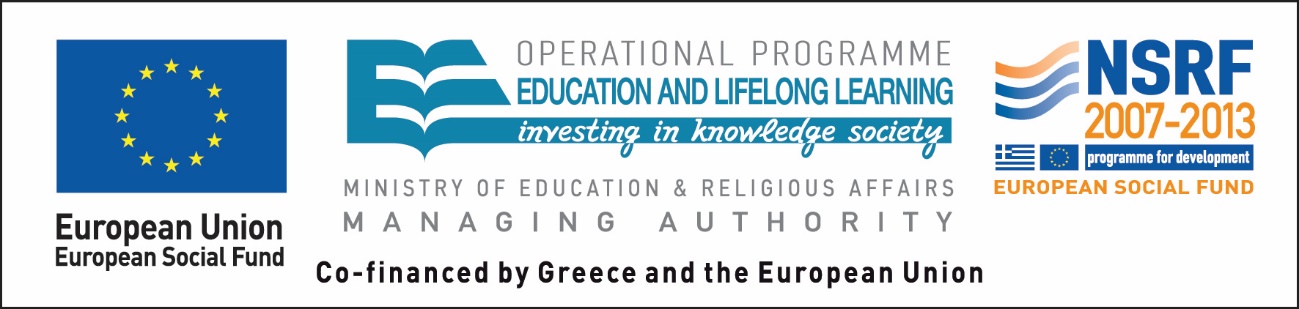 Notes
Note on History of Published Version
The present work is the edition 1.0.
Reference Note
Copyright National and Kapodistrian University of Athens, Bessie Dendrinos. Bessie Dendrinos. “European Perspectives in Language Teaching, Learning, Assessment. Frameworks for the promotion of multilingualism in Greece”. Edition: 1.0. Athens 2015. Available at: http://opencourses.uoa.gr/courses/ENL13/
Licensing Note
The current material is available under the Creative Commons Attribution-NonCommercial-ShareAlike 4.0 International license or later International Edition.  The individual works of third parties are excluded, e.g. photographs, diagrams etc. They are contained therein and covered under their conditions of use in the section «Use of Third Parties Work Note».
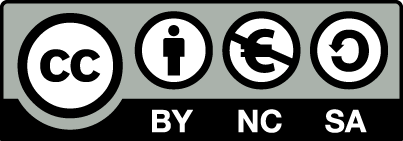 [1] http://creativecommons.org/licenses/by-nc-sa/4.0/ 

As Non-Commercial is defined the use that:
Does not involve direct or indirect financial benefits from the use of the work for the distributor of the work and the license holder.
Does not include financial transaction as a condition for  the use or access  to the work. 
Does not confer to the distributor and license holder of the work  indirect financial benefit (e.g. advertisements) from the viewing of the work on website .

The copyright holder may give to the license holder a separate license to use the work for commercial use, if requested.
Preservation Notices
Any reproduction or adaptation of the material should include: 
the Reference  Note, 
the Licensing Note,
the declaration of Notices Preservation,
the Use of Third Parties Work Note (if available), 
together with the accompanied URLs.